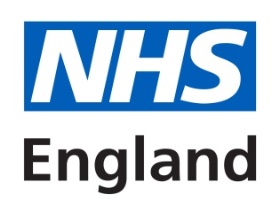 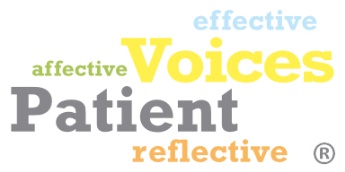 Equality and Diversity
Part of the DNA of Care Programme
Equality and DIversity: a facilitator’s guide
Part of the DNA of Care programme
© NHS England and Pilgrim Projects
Why does it matter?
"You never really understand a person until you consider things from his point of view - until you climb into his skin and walk around in it." 
Atticus Finch Chapter 3 of To Kill a Mockingbird

‘’Empathy begins with understanding life from another person's perspective. Nobody has an objective experience of reality. It's all through our own individual prisms.’’ 
Sterling K. Brown
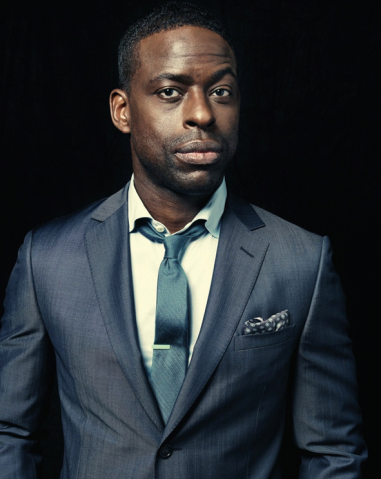 Equality and DIversity: a facilitator’s guide
Part of the DNA of Care programme
© NHS England and Pilgrim Projects
[Speaker Notes: Empathy begins with understanding life from another person's perspective. Nobody has an objective experience of reality. It's all through our own individual prisms. Sterling K. Brown – an American ActorRead more at: https://www.brainyquote.com/quotes/sterling_k_brown_775174?src=t_experience]
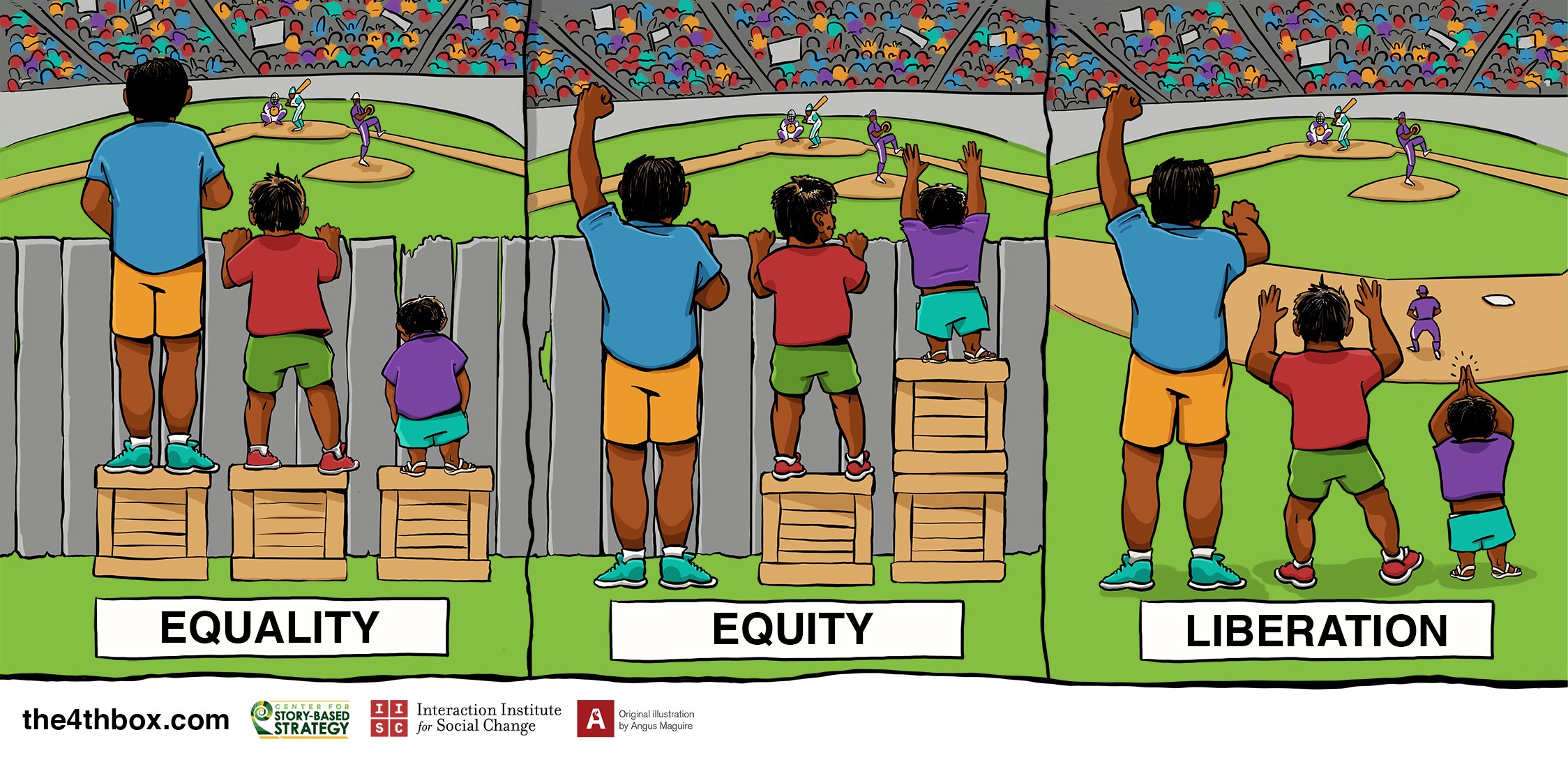 Equality and DIversity: a facilitator’s guide
Part of the DNA of Care programme
3
The DNA of Care
‘The intertwined relationship between patient care and staff well-being has been likened to the double helix. And so the stories we tell each other are like the DNA of care, transmitting information and shaping cultures, offering learning opportunities and, sometimes, healing.’
	Pip Hardy and Tony Sumner, 2016
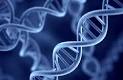 Equality and DIversity: a facilitator’s guide
Part of the DNA of Care programme
© NHS England and Pilgrim Projects
Two sides of the same coin
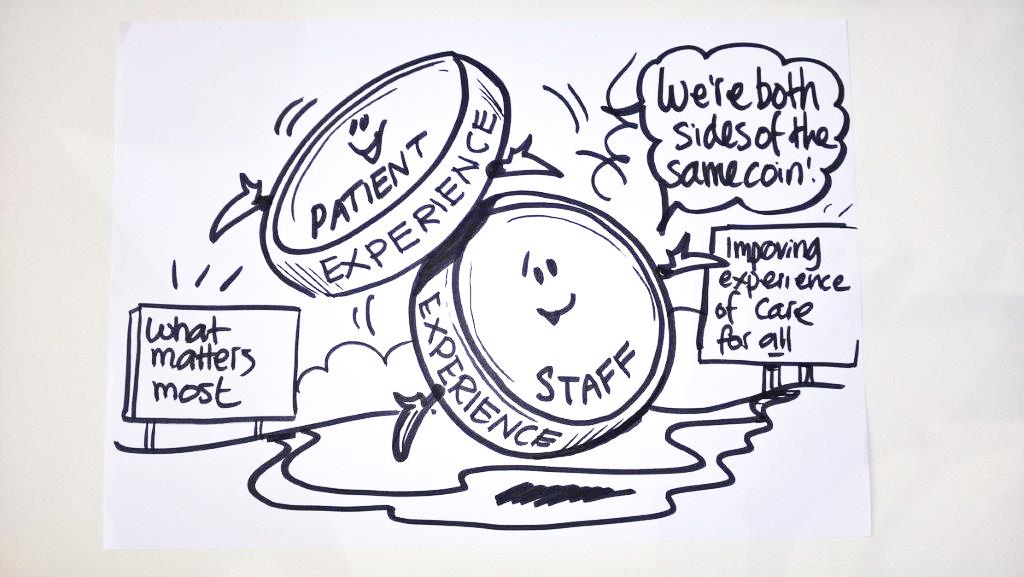 Staff experience drives patient experience.

‘Focusing on this relationship could be the most important move for the healthcare system to make.’

	Karen Deeny, 2017
Equality and DIversity: a facilitator’s guide
Part of the DNA of Care programme
© NHS England and Pilgrim Projects
Background to WRES
Black and minority ethnic staff in the NHS have less favourable experiences and opportunities compared to white colleagues
This has significant impact upon staff as well as upon the care for all patients
Through behavioural and cultural change, the WRES programme supports healthcare organisations to understand their performance on workforce race equality, and supports them to continuously improve
Equality and DIversity: a facilitator’s guide
Part of the DNA of Care programme
© NHS England and Pilgrim Projects
Background to LDEP
LDEP: Research has shown that by offering employment to people with learning disabilities they live longer and more fulfilled lives
Long serving, enthusiastic and motivated employees
We need to make the most of the range of talents, expertise and experience of a workforce that also represent the people that we serve.
Photo © Pip Hardy
Equality and DIversity: a facilitator’s guide
Part of the DNA of Care programme
© NHS England and Pilgrim Projects
Background to WDES
2015 NHS England commissioned Middlesex and Bedfordshire Universities to research the Experiences of Staff with Disabilities in the NHS Workforce
Fewer staff with disabilities reported such on ESR than in the anonymous staff survey
Disabled staff less satisfied with the quality of their  appraisal than non-disabled colleagues
Staff with disabilities rate themselves as more dissatisfied with the recognition, support, responsibility and opportunities they have in their jobs
Equality and DIversity: a facilitator’s guide
Part of the DNA of Care programme
8
The value of diversity in the workplace
Some staff might experience difficulties in developing their careers
Some staff might feel excluded from some occupations or grades
Bullying and harassment can have a great adverse impact upon some types of staff than others
Disciplinary process can focus on particular types of staff
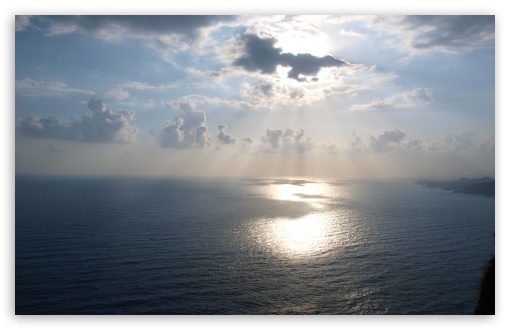 Equality and DIversity: a facilitator’s guide
Part of the DNA of Care programme
© NHS England and Pilgrim Projects
Equality and Diversity: why does it matter?
ethical, business, economic and legal arguments to pay attention to equality and diversity. 
There is a strong link between the quality of care and equality for staff that requires work on basic fairness and building an inclusive culture that recognises and celebrates diversity. 
link between the quality of care and whether people who use services say their human rights are upheld. 
Equality and human rights is likely to become more important over time because of demographic and system changes, as well as financial constraint.
Equally outstanding- toolkit produced by CQC
Equality and DIversity: a facilitator’s guide
Part of the DNA of Care programme
© NHS England and Pilgrim Projects
Equality and Diversity Digital Stories
Good Enough 
Not just pushing a wheelchair
Dare to Dream 
Assumptions
Believe in me
A future with autism
Equality and DIversity: a facilitator’s guide
Part of the DNA of Care programme
© NHS England and Pilgrim Projects
Good enough
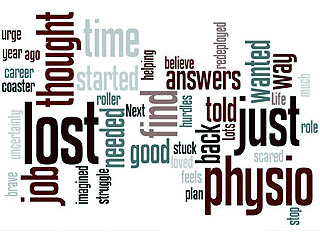 https://www.patientvoices.org.uk/flv/1176pv384.htm
Equality and DIversity: a facilitator’s guide
Part of the DNA of Care programme
© NHS England and Pilgrim Projects
Not just pushing a wheelchair
https://www.patientvoices.org.uk/flv/1175pv384.htm
Equality and DIversity: a facilitator’s guide
Part of the DNA of Care programme
© NHS England and Pilgrim Projects
Dare to Dream
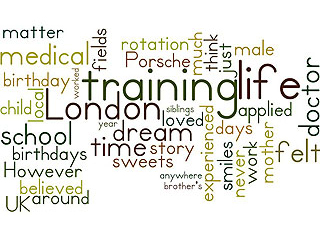 https://www.patientvoices.org.uk/flv/1174pv384.htm
Equality and DIversity: a facilitator’s guide
Part of the DNA of Care programme
© NHS England and Pilgrim Projects
Assumptions
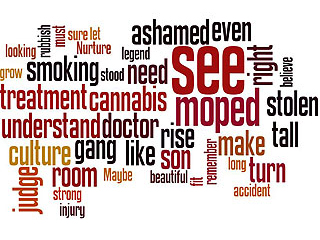 https://www.patientvoices.org.uk/flv/1172pv384.htm
Equality and DIversity: a facilitator’s guide
Part of the DNA of Care programme
© NHS England and Pilgrim Projects
Believe in me
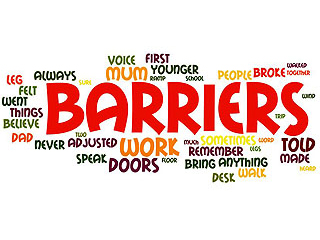 https://www.patientvoices.org.uk/flv/1171pv384.htm
Equality and DIversity: a facilitator’s guide
Part of the DNA of Care programme
© NHS England and Pilgrim Projects
A future with autism?
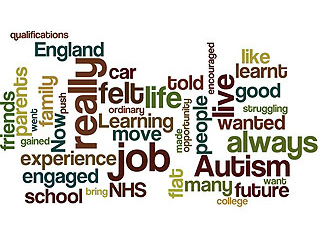 https://www.patientvoices.org.uk/flv/1169pv384.htm
Equality and DIversity: a facilitator’s guide
Part of the DNA of Care programme
© NHS England and Pilgrim Projects
Winifred’s Journey
http://www.patientvoices.org.uk/flv/1200pv384.htm
Equality and DIversity: a facilitator’s guide
Part of the DNA of Care programme
© NHS England and Pilgrim Projects
Label love
http://www.patientvoices.org.uk/flv/1199pv384s.htm
Equality and DIversity: a facilitator’s guide
Part of the DNA of Care programme
© NHS England and Pilgrim Projects
Why?
http://www.patientvoices.org.uk/flv/1205pv384s.htm
Equality and DIversity: a facilitator’s guide
Part of the DNA of Care programme
© NHS England and Pilgrim Projects
Where are you from?
http://www.patientvoices.org.uk/flv/1202pv384s.htm
Equality and DIversity: a facilitator’s guide
Part of the DNA of Care programme
© NHS England and Pilgrim Projects
Miss Opportunity
http://www.patientvoices.org.uk/flv/1201pv384s.htm
Equality and DIversity: a facilitator’s guide
Part of the DNA of Care programme
© NHS England and Pilgrim Projects
Litter or legacy?
http://www.patientvoices.org.uk/flv/1204pv384s.htm
Equality and DIversity: a facilitator’s guide
Part of the DNA of Care programme
© NHS England and Pilgrim Projects
Entertain and educate, persuade and inspire
http://www.patientvoices.org.uk/flv/1203pv384s.htm
Equality and DIversity: a facilitator’s guide
Part of the DNA of Care programme
© NHS England and Pilgrim Projects
Questions for reflection
How do the stories illustrate the impact of equality and diversity in relation to situations inside and outside of work? 
What actions are illustrated in the stories in relation to challenges faced by people from different background working for the NHS? 
How might these stories promote equality and diversity?
Equality and DIversity: a facilitator’s guide
Part of the DNA of Care programme
© NHS England and Pilgrim Projects
Questions for reflection
How do these stories/this story connect with your own values or the things that really matter to you? 
How might these stories encourage leaders to seize equality initiatives in the workplace?
How do the stories focus attention on the difference that diversity in the workplace can make?
Equality and DIversity: a facilitator’s guide
Part of the DNA of Care programme
© NHS England and Pilgrim Projects
Questions for reflection
What three things do these stories focus our attention on, in terms of what we should do next? 
Having seen “Assumptions”, what is the one thing you feel compelled to do immediately? 
Having seen “believe in me” and “not just pushing a wheelchair” what reasonable adjustments would you make to meet the needs of the employee and their carer
Having seen “Label love” what is your understanding of intersectionality and the impact of being a minority within a minority. What would you do next if you were in Gilly’s shoes?
Equality and DIversity: a facilitator’s guide
Part of the DNA of Care programme
© NHS England and Pilgrim Projects
Questions for reflection
Having seen “Entertain and educate, persuade and inspire” how can personal stories be used to promote diversity and inclusion in the NHS?
 Having seen “Miss Opportunity” what can the NHS do to promote career opportunities for young people from BME backgrounds?
Having seen “Where are you from” what is the impact of exploring similarities where there are perceived differences for people from BME backgrounds?
Equality and DIversity: a facilitator’s guide
Part of the DNA of Care programme
© NHS England and Pilgrim Projects